ESCUELA POLITÉCNICA DEL EJÉRCITOCARRERA DE INGENIERIA MECÁNICA
PROYECTO:
DISEÑO DE UN GASIFICADOR DE BIOMASA PARA GENERACIÓN DE 1,5 KW DE ENERGÍA ELÉCTRICA EN ZONAS RURALES
DANIELA ELISA AULESTIA ESTRELLA
SEBASTIAN AMILCAR PADILLA VELA
DISEÑO DE UN GASIFICADOR DE BIOMASA PARA GENERACIÓN DE 1,5 KW DE ENERGÍA ELÉCTRICA EN ZONAS RURALES
El actual proyecto  esta basado en que mediante una investigación  de la teoría de la biomasa residual, determinar el tipo de proceso a utilizar y consecuentemente el desarrollo del diseño de un  gasificador para la obtención de energía eléctrica con beneficio a las zonas rurales. Además de contrarrestar los efectos nocivos mediante el uso de energías alternativas limpias.
Nos hemos planteado como el objetivo primordial diseñar un gasificador de biomasa para generación eléctrica.

Para  el cumplimiento de nuestro objetivo hemos necesitado de investigación y selección de materia orgánica a ser usada, correspondiente a los desechos producidos en la zona de influencia
Los objetivos secundarios que se plantearon para el cumplimiento de nuestra meta son:
Seleccionar la materia orgánica a ser usada.
Selección de un motor de combustión interna para la generación de 1,5 kw
Diseñar el horno de pirolisis para la biomasa.
Plantear el sistema de filtros.
Estudio económico del proyecto de investigación
BIOMASA
SELECCIÓN DE BIOMASA
PROCESOS PARA EL USO DE BIOMASA
GAS DE SINTESIS (SYNGAS)
Biomasa Residual
CONTRATACION DE SERVICIOS TÉCNICOS ESPECIALIZADOS PARA LA GENERACION DE ENERGÍA ELÉCTRICA A PARTIR DE BIOMASA BAJO ESQUEMA DE AUTOGENERACION, ENERPRO, Ing. Santiago Sánchez Miño, M.Sc., M.E.E; Ing. Jose Luis Palacios, Sto Domingo 2011
CONTRATACION DE SERVICIOS TÉCNICOS ESPECIALIZADOS PARA LA GENERACION DE ENERGÍA ELÉCTRICA A PARTIR DE BIOMASA BAJO ESQUEMA DE AUTOGENERACION, ENERPRO, Ing. Santiago Sánchez Miño, M.Sc., M.E.E; Ing. Jose Luis Palacios, Sto Domingo 2011
Procesos para el uso de biomasa
http://www.mailxmail.com/curso-biomasa-energias-renovables/proceso-pirolisis
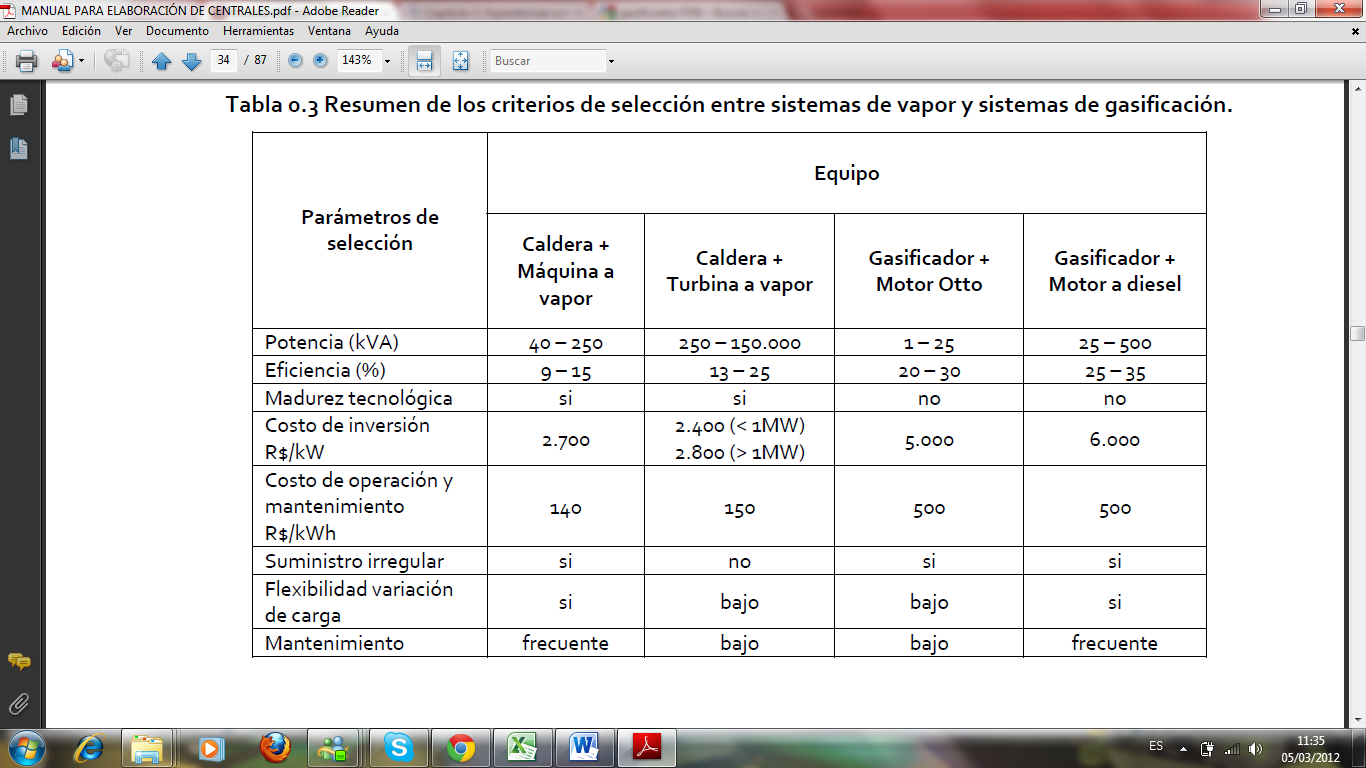 MANUAL PARA ELABORACIÓN DE PROYECTOS DE CENTRALES TERMOELÉTRICAS CON BIOMASA VEGETAL PARA COMUNIDADES AISLADAS DE LA AMAZONÍA, André Augusto Azevedo Montenegro Duarte
Tipos de Gasificadores
Gasificador de Tiro Transversal
Gasificador de Corriente Ascendente
Gasificador de Tiro invertido
Gasificador de Tiro Transversal
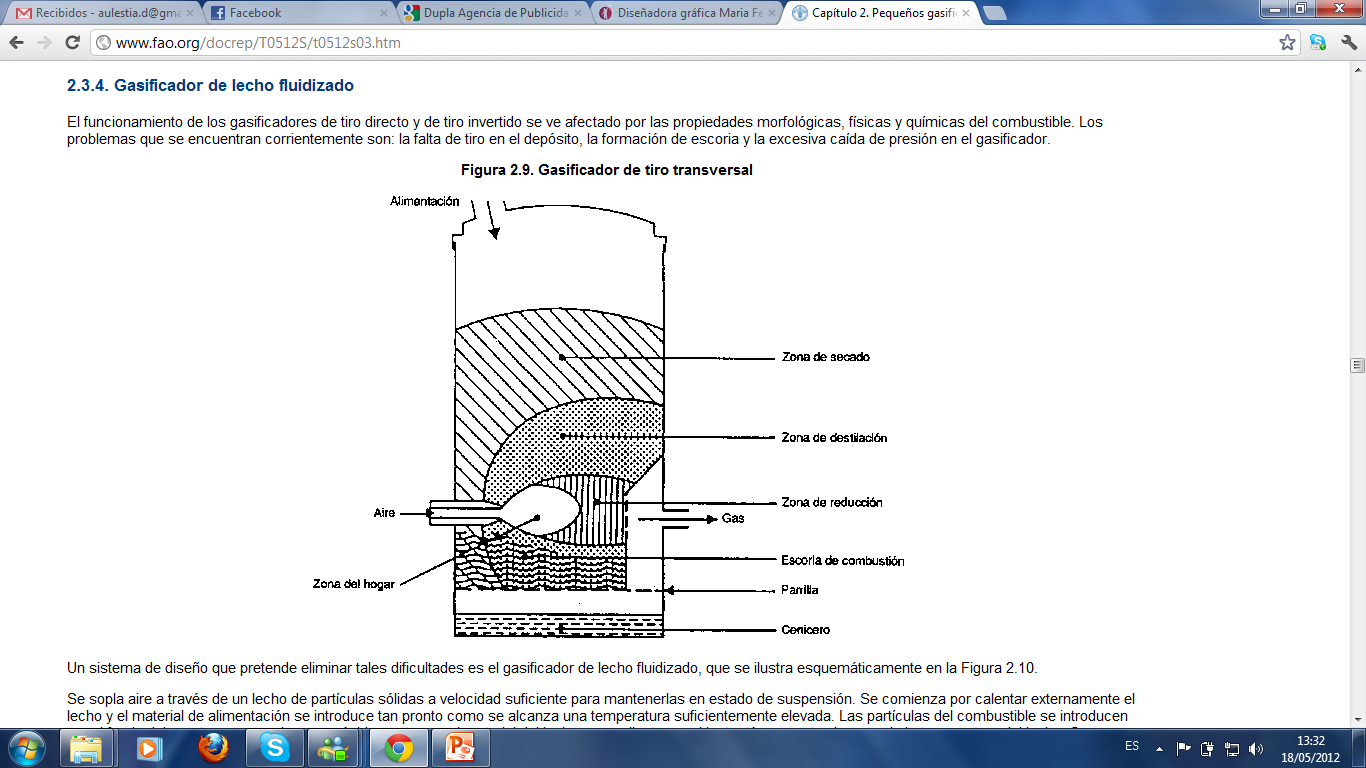 Gasificador de Corriente Ascendente
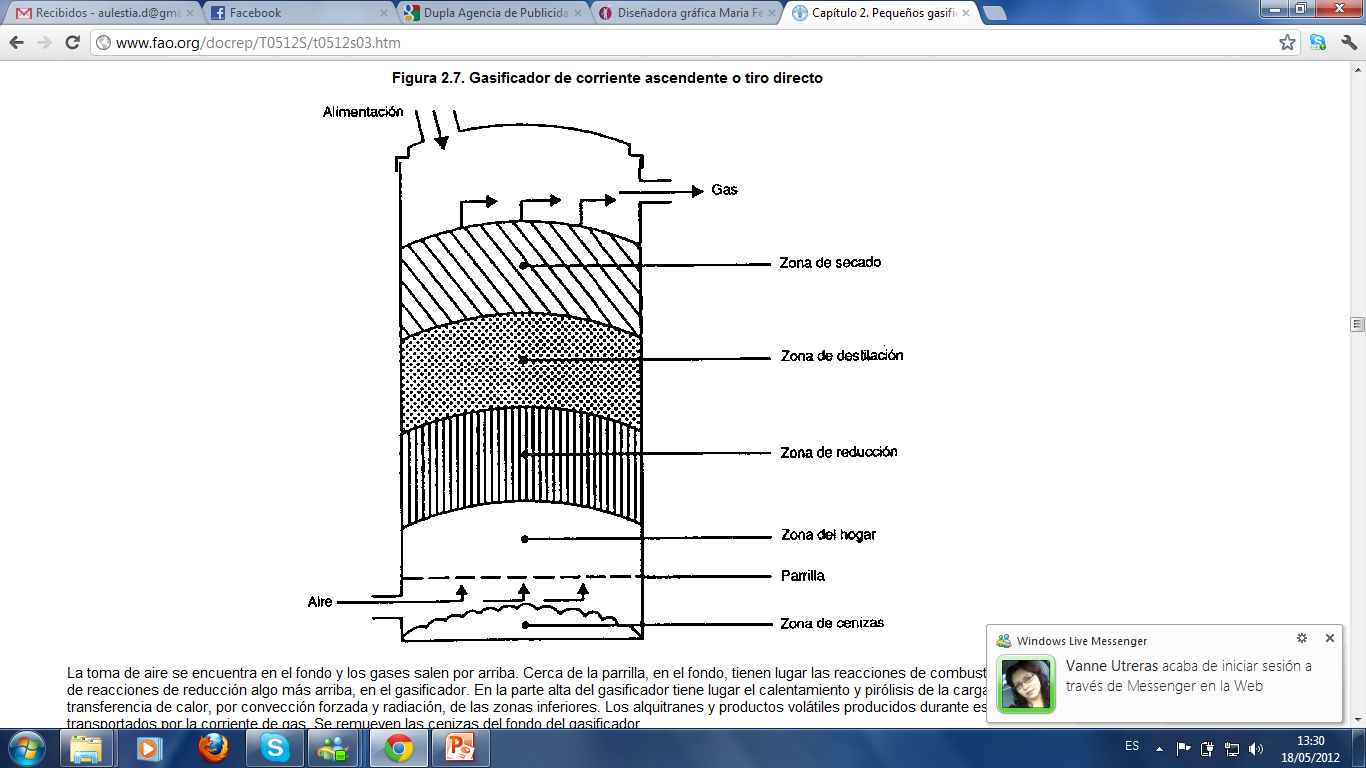 Gasificador de Tiro Invertido
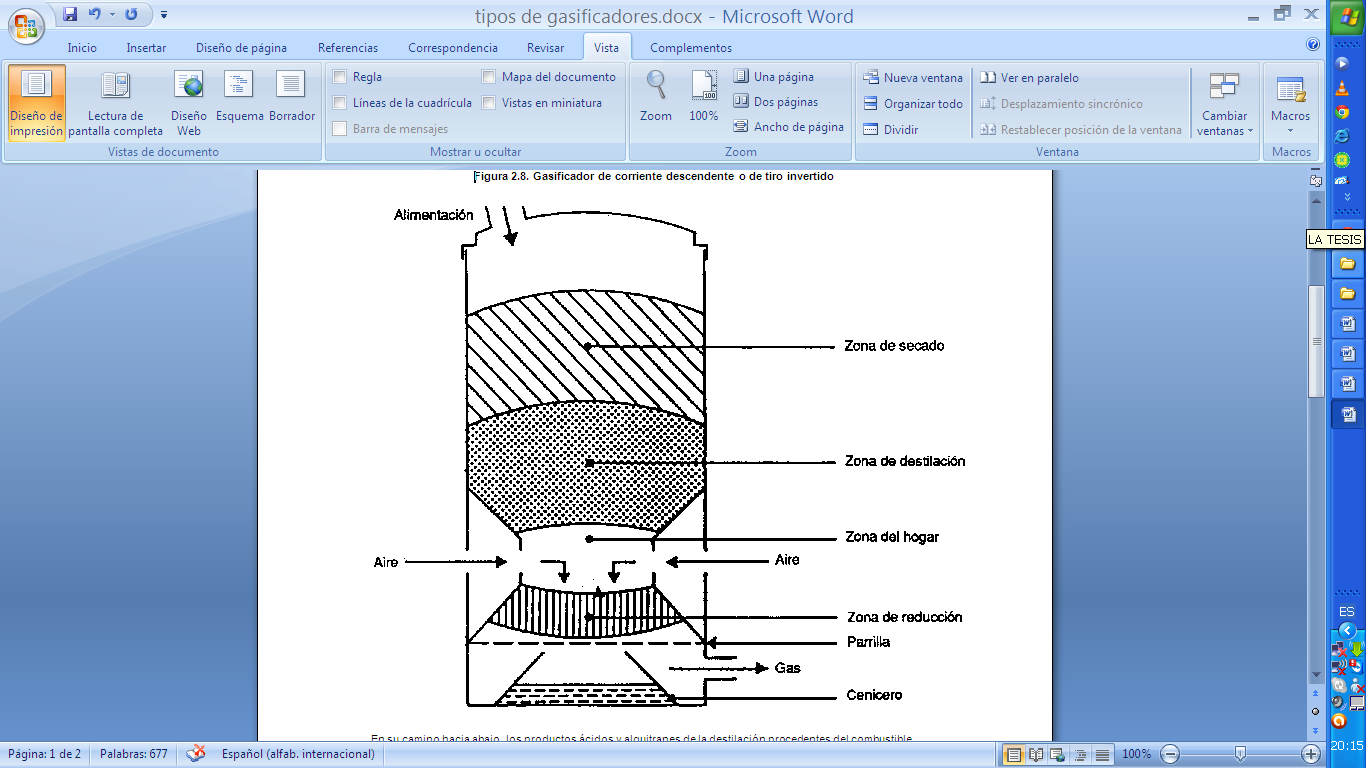 CARACTERÍSTICAS TOMADAS EN CUANTA PARA LA SELECCIÓN DE LA BIOMASA:

Composición química y física
Contenido de humedad
Porcentaje de cenizas
Poder calórico
Densidad
Recolección transporte y manejo
Tipos de biomasa
Biomasa primaria
Biomasa secundaria
Biomasa terciaria 
Biomasa natural
Biomasa residual
Cultivos energéticos
Gas de Síntesis (Syngas)
El gas de síntesis para su uso como combustible es por la pirolisis de coque o de la biomasa y su combinación química seria:
C + H2O → CO + H2ΔH ° 600 = 323,1 kJ / molC + O2 → CO2ΔH ° 600 = -394 kJ / molCO2 + C → 2COΔH ° 600 = 282,1 kJ / mol
Valor calorífico del gas
En la siguiente tabla se observa el valor calorífico de los gases que se encuentran a la salida del proceso de gasificación de biomasa:
Sistema de Generación de Energía
Selección del Motor
Diseño del Gasificador
Sistema de Vacío
Selección de Filtros
Selección del Motor
Generador a gasolina
BN2500
Diseño del Gasificador
CALCULO DEL CAUDAL VOLUMÉTRICO DEL MOTOR
Volumen máximo de la mezcla Aire/Combustible Vmáx (m³/seg)
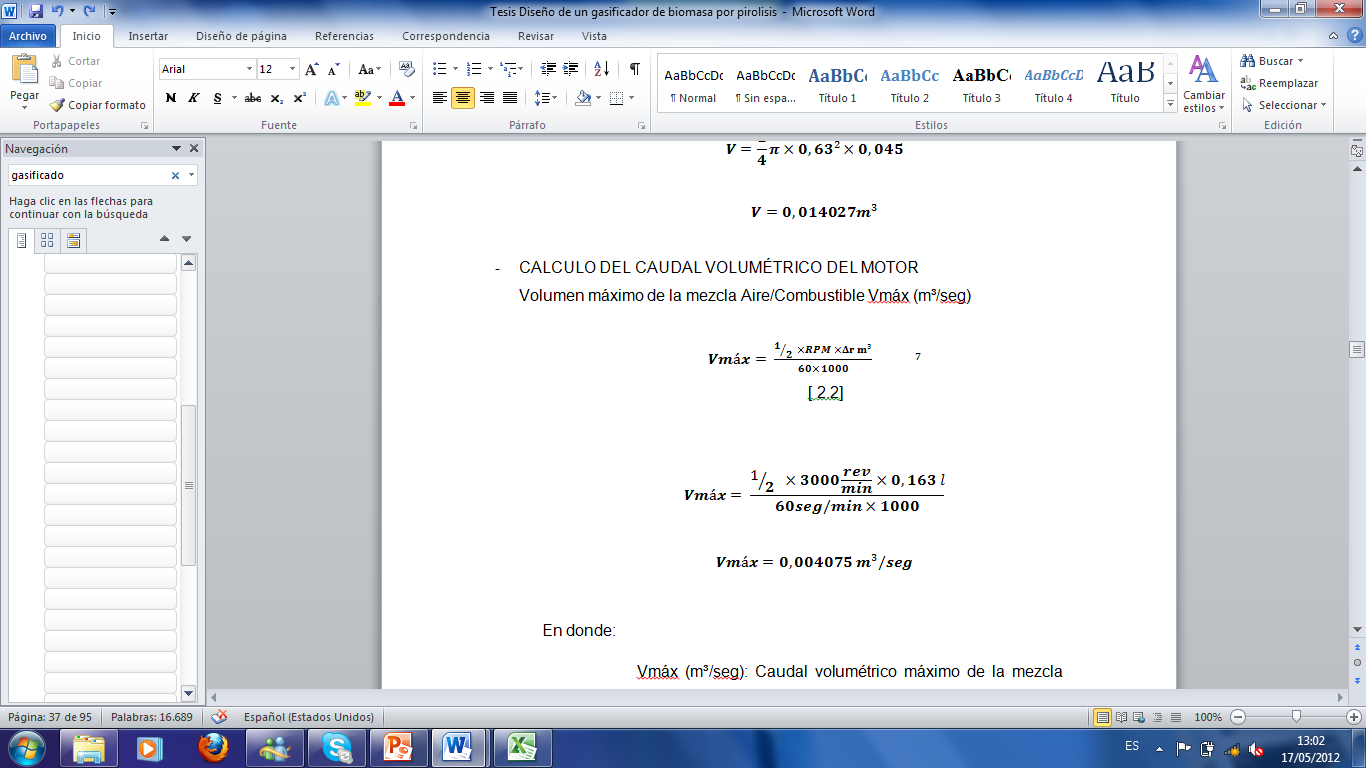 La relación en la dosificación de aire-combustible en el motor es de 1,1:1, con lo que tenemos que el volumen de combustible (Vcom)  está dado por la siguiente fórmula:
Con el poder calórico de la biomasa (desecho seco de la palma africana) obtenido en el Capítulo I, podemos obtener el poder del gas (Pcv ) o del combustible en función del volumen. Usamos la siguiente fórmula:
Diseño del Gasificador
Tomamos el valor real de la inyección Vgr de gas en el motor  obtenida en la sección 3.1. SELECCIÓN DEL MOTOR; esta cantidad la usamos para obtener el poder calórico del gas en función del peso de la biomasa; entonces tenemos que:
Consumo de biomasa en el gasificador
La cantidad de energía por cada kilogramo de biomasa:
Y la cantidad de consumo de biomasa en Kg/ hora es:
			
			M= 1,95 Kg/hora
Dimensionamiento del gasificador
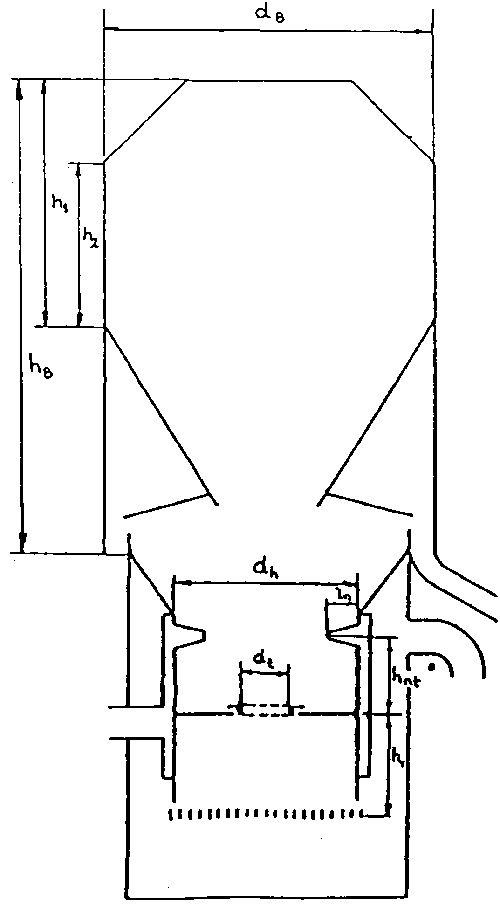 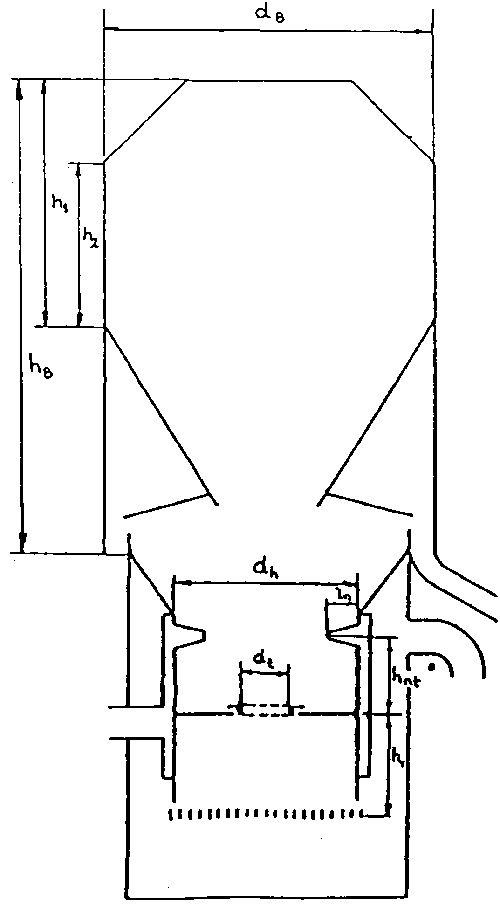 Diseño de las paredes del Gasificador
En donde:
k: Coeficiente de transferencia de calor del ladrillo refractario
A (m²): Área de la zona de almacenamiento.
L(m): Espesor de la pared de ladrillo refractario
T2 (°C): Temperatura del exterior del ladrillo 
T1 (°C) : Temperatura de secado
Diseño de paredes de las Zonas de Pirolisis, Oxidación y Reducción
Dimensiones:
Altura de la zona de pirolisis:
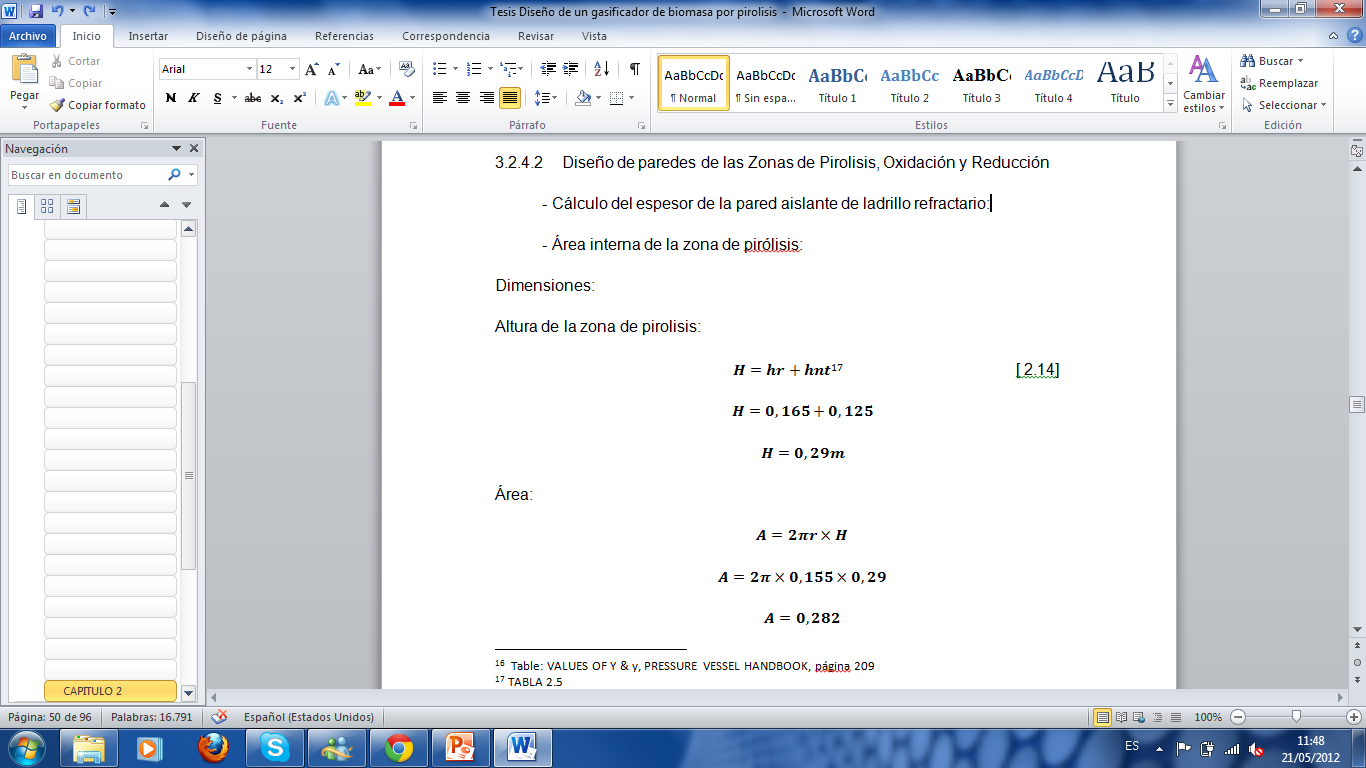 PARED REFRACTARIA
Despejando L:
Diseño de la cabeza o tapa del gasificador
La selección del tipo de del gasificador se la realizó tomando en cuenta la facilidad de su manufactura y la capacidad de soportar mayores presiones en el caso que se presenten imprevistos
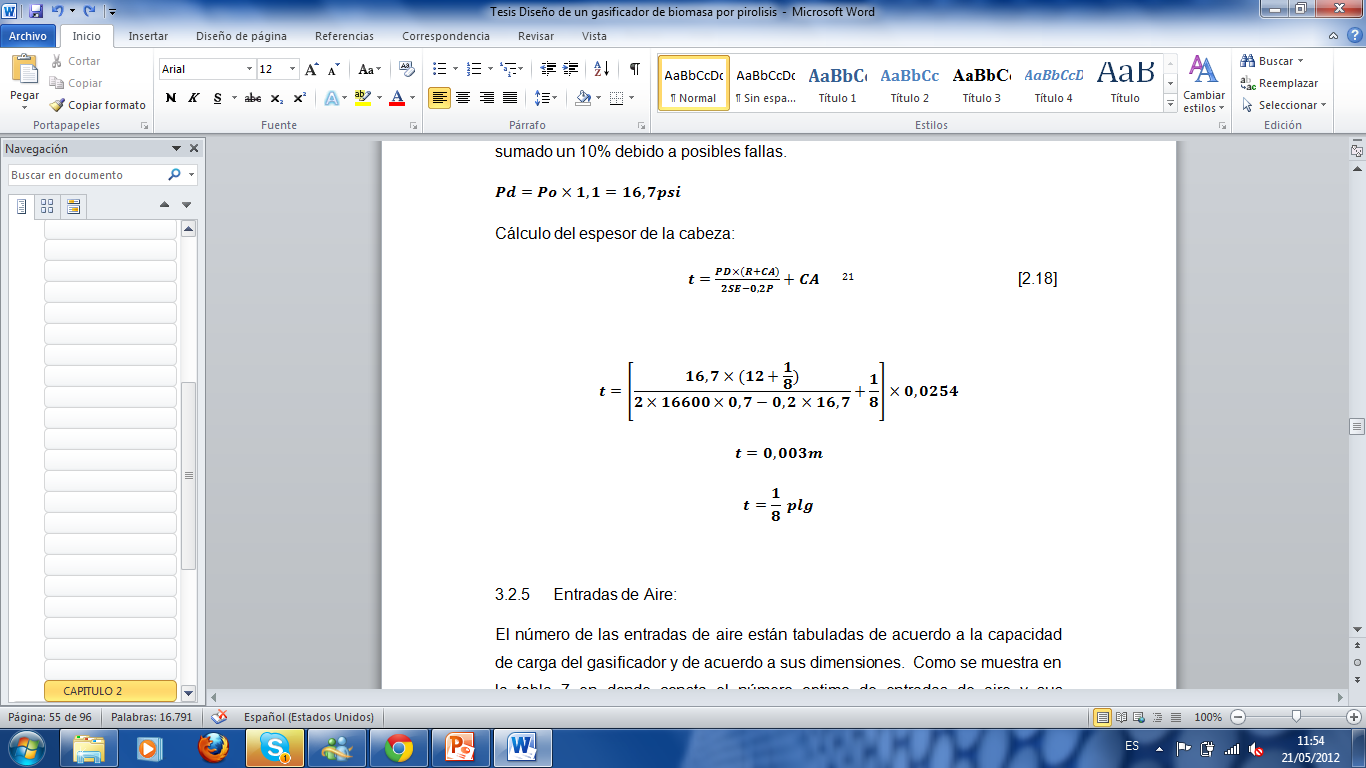 Entradas de Aire
Sistema de vacío por Venturi
Velocidad de entrada del aire:
Para conocer el vacío que produce el motor tenemos la prueba de presión en el múltiple de admisión MAP:
CALCULO DEL VACIO EN EL GASIFICADOR

Peso específico del gas de síntesis
Pg= Presión  en el gasificador
Presión 0,5 bar x 14.5004= 7,25Psi
0,6 a 7 pulgadas de columna de agua
Peso específico de syngas (Psg) =  0,028 lib/pie3  
Peso específico del aire (Paire) =  0,0624258 lib/pie3 x 1,24= 0,077 lib/pie3
Ecuación de Equilibrio de masa:
Diseño de filtros
Canastillas
Las canastillas son una especie de alambrado de material resistente a la corrosión, de forma cilíndrica, en donde se colocan las mangas de tela para que en los periodos de filtración o limpieza, las mangas filtrantes no pierdan su forma o colapsen.
Selección de tela de filtrado
La selección del textil que se utilizará en el filtro es un aspecto muy importante momento de operar, por lo que el material está expuesto a diferentes factores como son:
- Temperatura del fluido 
- Composición química de la mezcla de gases
- Abrasividad del material
Tipos de textiles usados en filtros y sus características
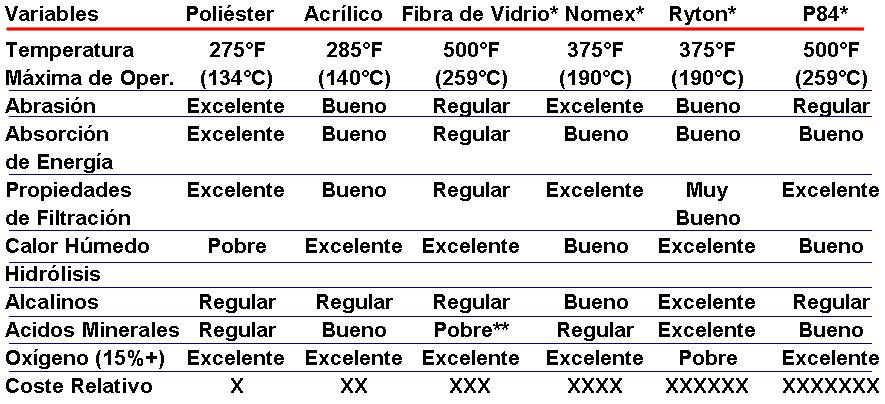 CONSTRUCCION DEL SISTEMA DE GENERACION
Selección de materiales
Procesos de manufactura
Proceso de corte de tubería y planchas de acero

Soldaduras

Doblado de planchas de acero

Pruebas del gasificador
Analisis del Prototipo
Energía generada: 0,22 kW 
Consumo de biomasa (residuos de palma africana): 450 gr/hora 
Volumen de la zona de almacenamiento: 0,01 m3 
Db: 0,22 m 
Hb: 0,35m 
Dh: 0,15 m 
Dt: 0,03m 
Hnt: 0,03m 
Entradas de aire: 6 tomas de 7 mm de diámetro 

Características del residuo: 
% humedad: 23,3% 
% cenizas: 20 
Poder calórico: 4100 kcal/kg
Datos obtenidos
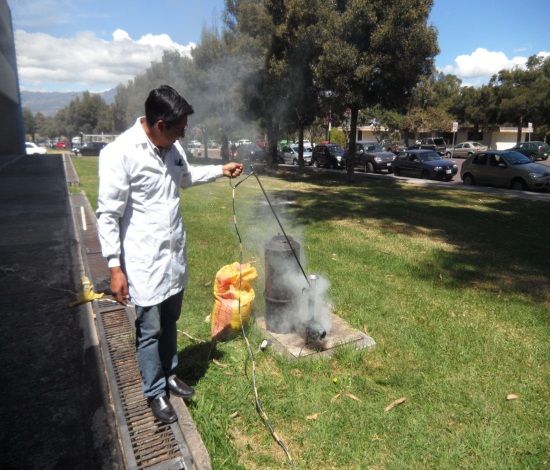 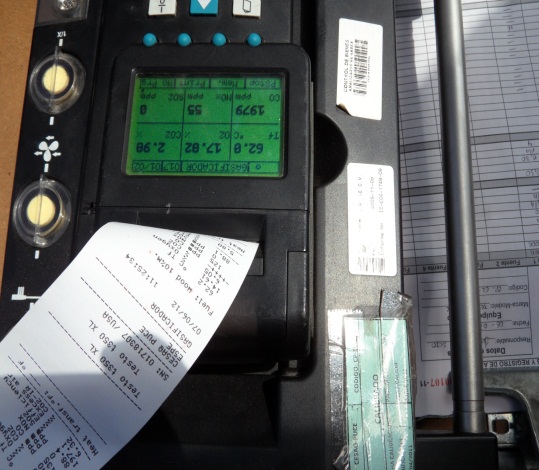 Tabla comparativa de resultados
Análisis Económico
Análisis Económico
Costo de producción por Kwh
Conclusiones
De acuerdo con una investigación acerca del diseño de un gasificador llegamos a las fórmulas que se presentan en el capítulo 2 en las que  se incluye diseño térmico y mecánico con lo que aseguramos un óptimo funcionamiento del gasificador, además de tener un funcionamiento seguro para los operarios y personas que se encuentren cerca.
 
Como consecuencia del capítulo de diseño se pudo realizar una selección óptima de los materiales que usaremos en la construcción del gasificador así como  sus partes externas como son filtros y tuberías, certificando una disposición del montaje sencilla y práctica sin dejar de lado su funcionalidad.
Conclusiones
Se determinó  usar la palma africana por los resultados del poder calorífico que contiene, en el cual nos garantiza una eficiencia optima en el proceso de pirolisis.

Se eligió el gasificador de tiro invertido debido a la facilidad en manufactura y operatividad, teniendo como beneficios además evitar el procesamiento previo de la biomas a ser utilizada ya sea haciendo briquetas o carbón de ésta y rangos de escalas muy variables en su construcción.
 
Se comprobó que el costo energético de la biomasa es más económico que del consumo nacional proveniente de termo eléctricas e hidroeléctricas del país.
Conclusiones
Encontramos gran producción  de biomasa en desecho residual en el sector de Santo Domingo,  encontrando grandes industrias productoras y procesadoras de palma africana especialmente en el sector de la Concordia, este residuo no tiene un proceso de utilización
 
Teniendo en cuenta que el gas de síntesis que se produce en el gasificador contiene humedad y alquitranes que dañan el motor, proponemos un filtro que lograra limpiar el gas. Buscamos  materiales filtrantes  en la que tomamos en cuenta temperatura, humedad, composición química del gas y durabilidad del material concluimos que  el material óptimo para el filtro sea  tela acrílica ya que cumple con los requerimientos a un costo relativamente bajo.
Conclusiones
Los datos obtenidos de la composición del gas durante la prueba nos da como resultado  puntos altos y bajos de la combustión incompleta en el interior del gasificador, debido a las pequeñas grietas o cavernas que se forman en la biomasa, deriva en picos altos de contenido de CO en la ruptura de las cavernas y forma picos bajos de producción de CO durante la formación de estas. Para evitar este tipo de grietas en el interior del gasificador se recomienda incorporar al gasificador un sistema con motor para hacer vibrar el gasificador durante el período de trabajo del gasificador.

Los resultados del análisis de gases nos dan como conclusión un exceso de aire en el prototipo de gasificador, por lo que recomendamos un ventilador o un sistema Venturi que se adapte a las condiciones requeridas.
GRACIAS POR SU ATENCION